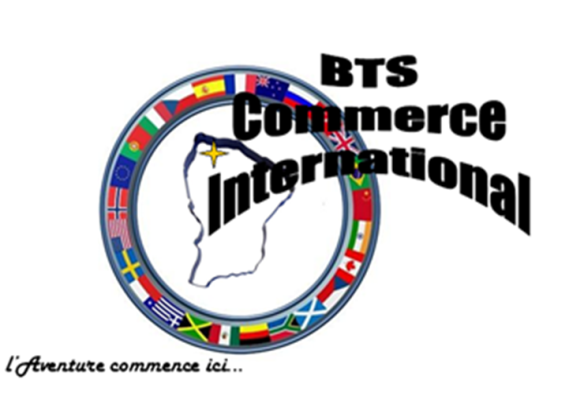 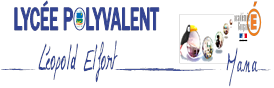 BONJOUR ET BIENVENUE A TOUS
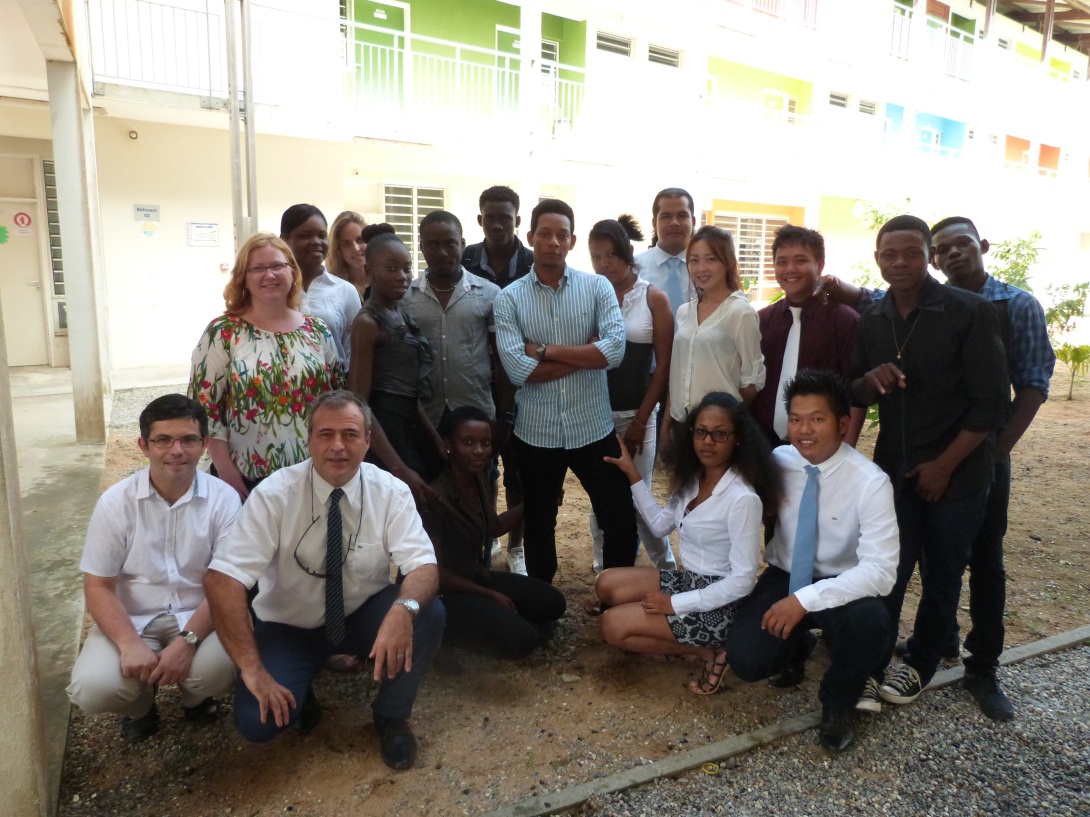 SOMMAIRE
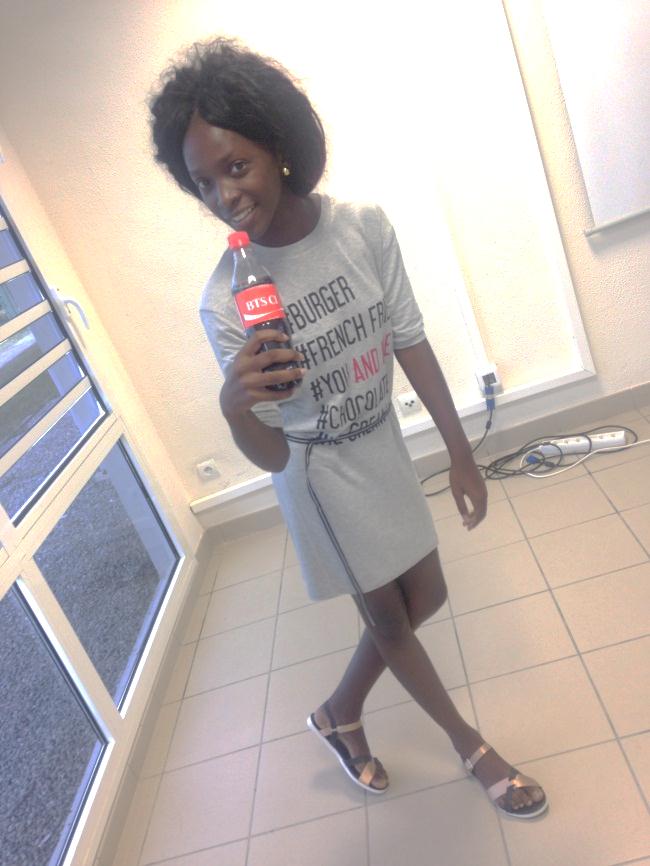 Le BTS Commerce International
Une ambiance de travail propice a la réussite 
Les enseignements
Les débouchés
La poursuites d’études
Le BTS Commerce International
Formation BAC+2
12 semaines de stage pour les deux années
Encadrement assuré par une forte équipe pédagogique et administrative
Salles exclusives aux étudiants avec ordinateurs portables
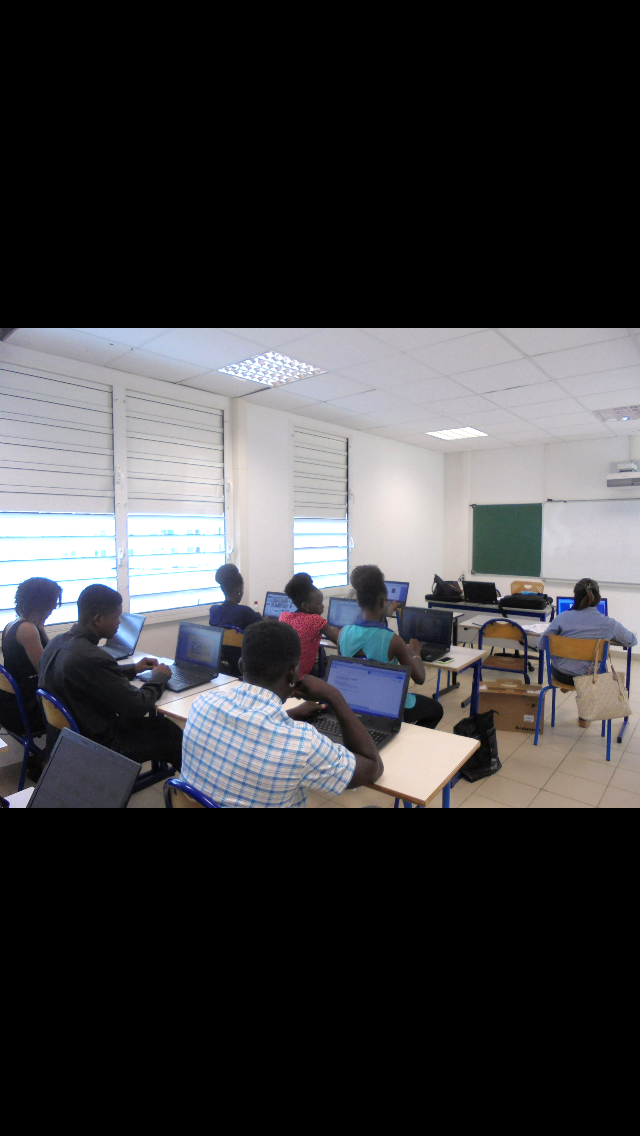 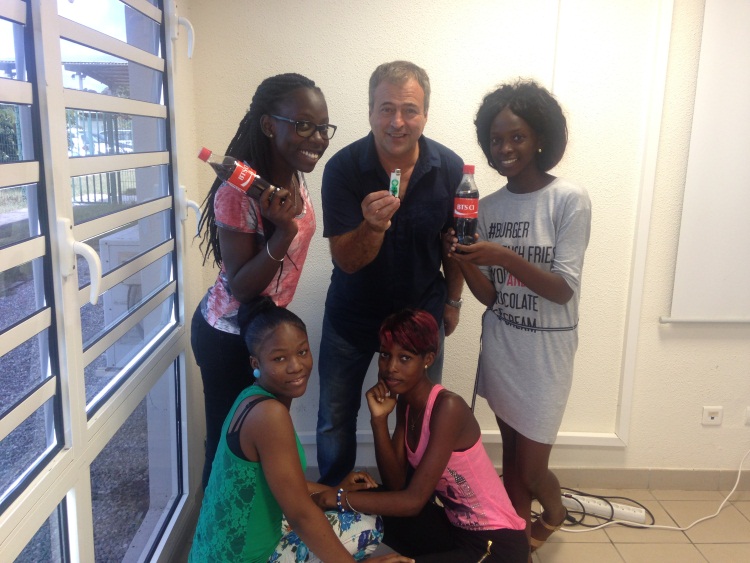 Une ambiance de travail propice à la réussite
De nombreuses matières passées en CCF
Une grande place faite aux langues
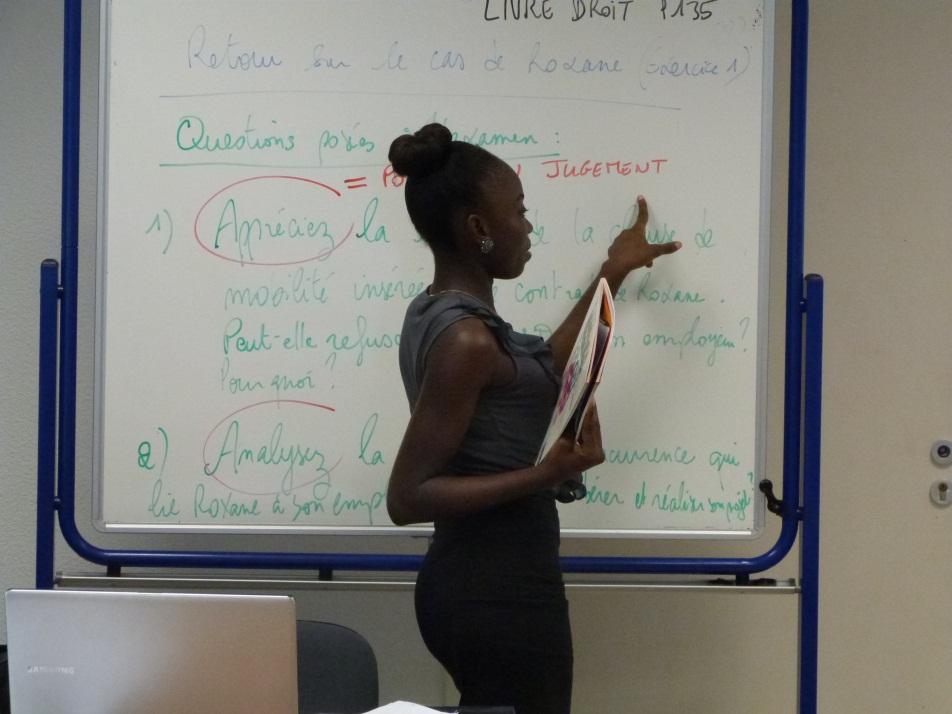 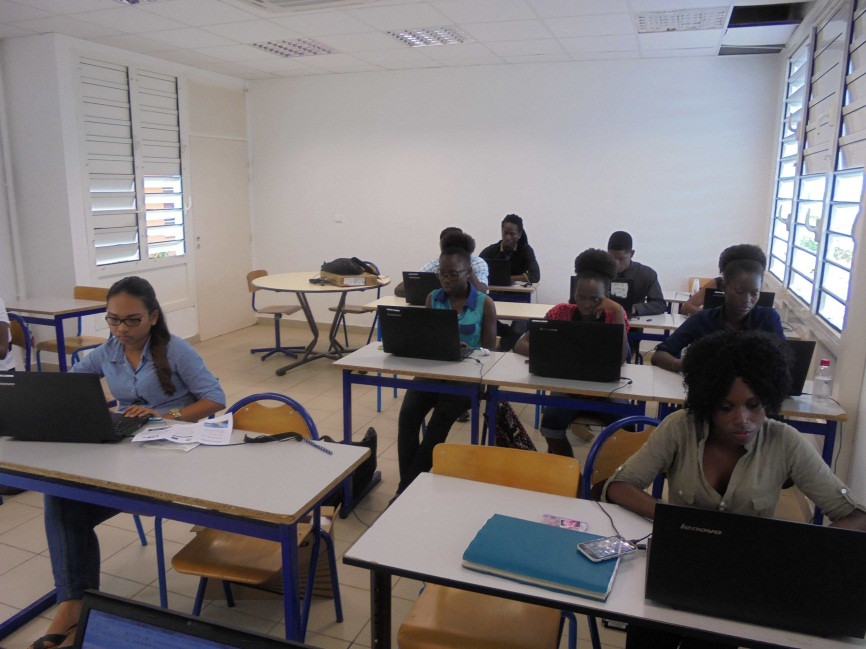 Les enseignements
Matières communes aux deux années de formation :
2 Langues étrangères:  Anglais + Espagnol ou Portugais 4h et coef 5 chaque langue en CCF
Culture générale et expression : 2h – coef 5
Economie-Droit : 4h – coef 3
Management : 2h – coef 2 
Plus 2 heures d’accompagnement
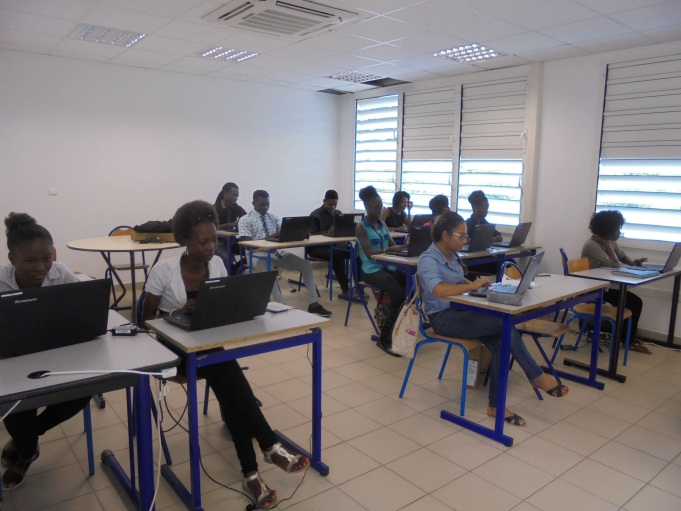 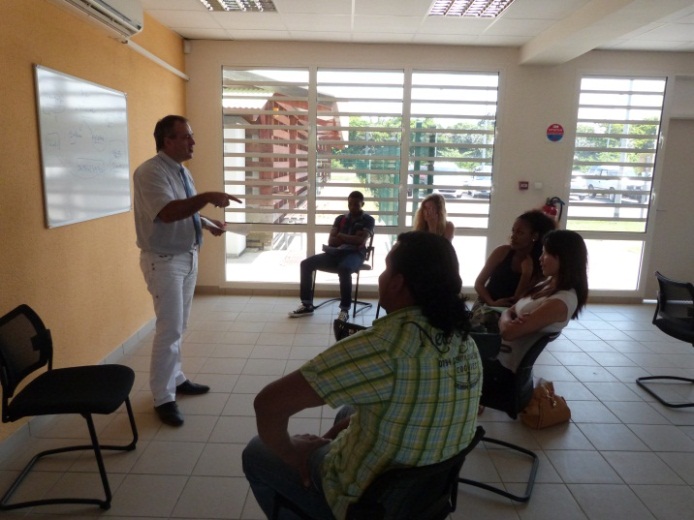 Les débouchés
Assistant commercial export
Assistant transitaire
Assistant aux achats à l’international
Assistant du responsable de zone
Par la suite chef de produit, chargé de mission à l’international, chargé de clientèle.
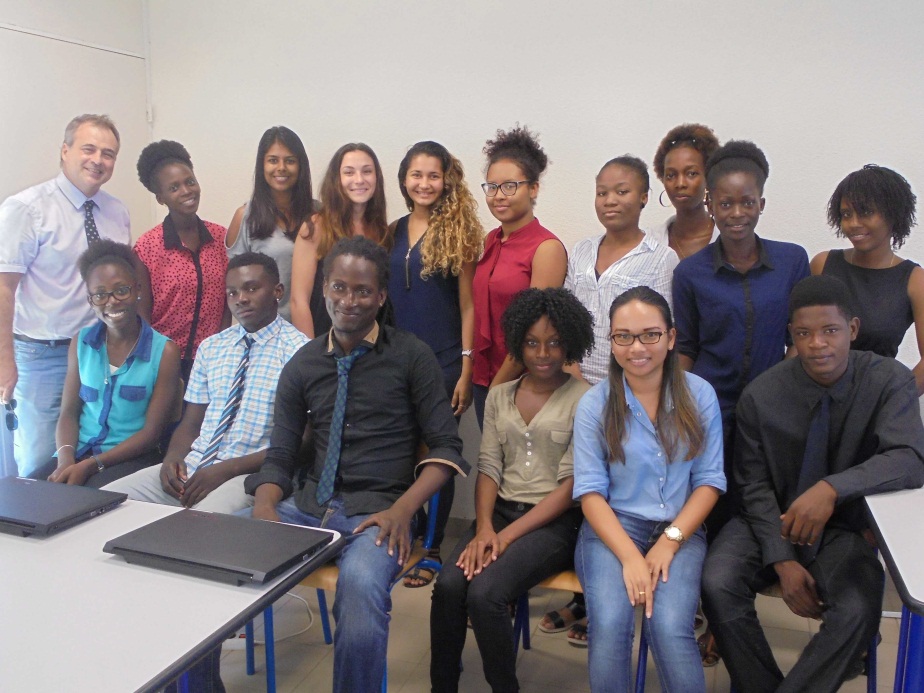 La poursuites d’études
Ecole supérieure de Commerce et Sections Internationales
Université : Licence AES, licence commerce international, IAE
Formation complémentaire
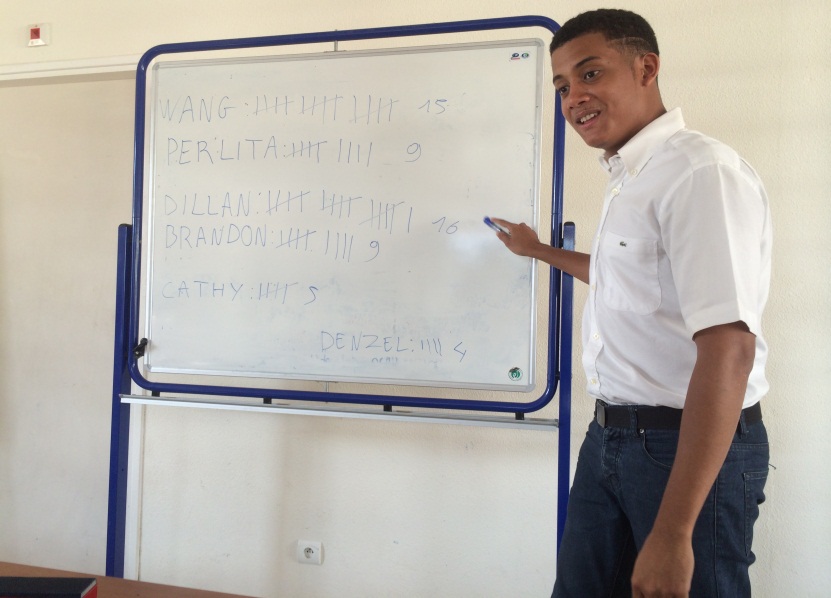 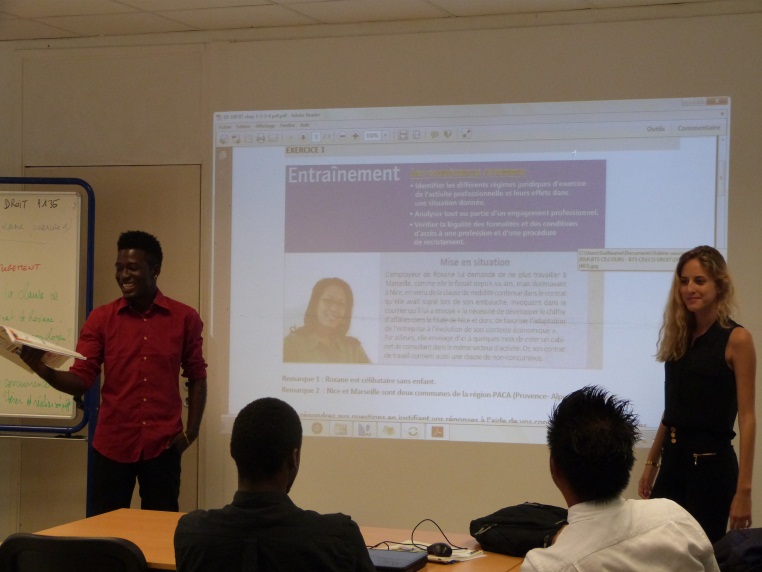 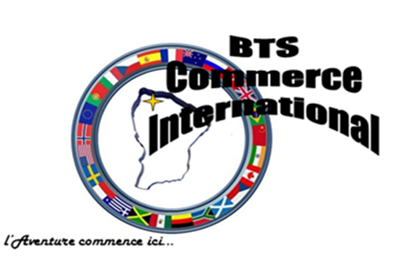 MERCI DE VOTRE ATTENTION